ANEXO 2	–	EXEMPLOS DE PROJETOS
TEORIA DA MUDANÇA EXEMPLOS DE PARCEIROS
Cada parceiro do projeto Erasmus + Climate Champions foi convidado a fornecer um exemplo que ilustrasse o desenvolvimento de uma Teoria da Mudança (TM). Encontram-se aqui compilados.
01
Farming Rathcroghan	3
02
European E-Learning Institute	6
03
ADCMoura	11
04
ANATOLIKI 	20
[Speaker Notes: Quotation slide 2]
01
Farming Rathcroghan
DEFINIR O OBJECTIVO A LONGO PRAZO
O INÍCIO DA INICIATIVA
MAPEAR AS PARTES INTERESSADAS
Descrever como a iniciativa conducente à mudança começou e por quem
Rathcroghan é uma paisagem arqueológica pré-histórica e medieval bem preservada, situada num rico pasto agrícola no coração do condado de Roscommon, na Irlanda, propriedade de agricultores locais que cultivam a terra há gerações. Esta paisagem de sítios arqueológicos está na lista provisória do estatuto de Património Mundial da UNESCO (Sítios Reais da Irlanda), em reconhecimento do seu significado nacional e internacional.

A zona de Rathcroghan está tradicionalmente associada à produção de carne de bovino e à criação de gado em geral, que continua a ser a base da economia agrícola de Rathcroghan até à atualidade. Cerca de dois terços dos agricultores registaram monumentos ou elementos arqueológicos nas suas terras, e cerca de 60% têm buracos de andorinha e/ou riachos. A comunidade agrícola local é a iniciadora do projeto Farming Rathcroghan.
O projeto Farming Rathcroghan visa promover a continuação da agricultura na zona de Rathcroghan, fornecendo orientação e apoio económico aos agricultores para manterem e melhorarem a paisagem arqueológica, ao mesmo tempo que proporciona benefícios conexos para uma série de serviços - incluindo a biodiversidade, o sequestro de carbono e a qualidade da água.

Objetivos do projeto Farming Rathcroghan;

Gerir a paisagem agrícola de Rathcroghan de forma sustentável, com especial incidência na manutenção de boas condições arqueológicas.
Aumentar a sensibilização e o reconhecimento, por parte da comunidade local, do público e dos turistas, da importância de Rathcroghan como paisagem arqueológica agrícola e do papel central dos agricultores no cuidado da paisagem viva de Rathcroghan.
O que deve ser alcançado a longo prazo?
Indicar intervenientes, ver o quadro de identificação das partes interessadas
Farming Rathcroghan é uma parceria bem facilitada e genuína entre agricultores, peritos agrícolas, peritos em património e arqueologia, a empresa social de turismo comunitário local e a comunidade local em geral.  Trata-se de um projeto liderado localmente e de um grupo comunitário desenvolvido por proprietários de terras e partes interessadas locais em 2019, que trabalha com êxito com 45 agricultores locais para proteger e manter a arqueologia de Rathcroghan numa paisagem agrícola
3
O projeto Farming Rathcroghan propõe-se melhorar as circunstâncias socioeconómicas da agricultura, através do ensaio de inovações na prestação de uma série de serviços ambientais e do ecossistema destinados a proteger e manter a paisagem cultural (por exemplo, qualidade da paisagem e estado arqueológico, serviços estéticos e culturais, promoção da produção alimentar de qualidade, reforço da biodiversidade, melhoria do sequestro de carbono e da qualidade da água). Os agricultores da zona lutam para sobreviver num quadro centrado na produção, embora estejam abertos à preservação de Rathcroghan, mas estão sob pressão económica e burocrática para aumentar a produção.
Qual é o problema (ou problemas)  relacionado com as alterações climáticas e a perda de biodiversidade?
QUE INTERVENÇÕES SÃO NECESSÁRIAS?
ACTIVIDADES E RESULTADOS
DEFINIR O PROBLEMA
Os objetivos do projeto são os seguintes :
Gerir a paisagem de forma a manter um meio de subsistência viável e dinâmico para a sua comunidade agrícola.
Promover, preservar e conservar o património arqueológico, cultural e ecológico da zona.
Melhorar a qualidade da água e a biodiversidade.
Promover as melhores práticas em relação às iniciativas de sequestro de carbono.
Conceber um sistema de percursos pedestres dinâmicos para permitir o acesso do público à paisagem.

Aumentar a sensibilização e o reconhecimento entre o público da importância de Rathcroghan como paisagem arqueológica cultivada e do papel central da sua comunidade agrícola no seu cuidado e conservação.
Pense em possíveis intervenções para alcançar o resultado desejado do seu projeto de exemplo, enumere-as com marcadores
Gestão e administração eficientes e eficazes do projeto para demonstrar a capacidade de concluir o trabalho no prazo
Múltiplas visitas às explorações, inspeções e exercícios baseados em resultados todos os anos para acompanhar de perto o progresso das ações nas explorações e as intervenções arqueológicas 
Fornecer e apoiar a prestação de informações de qualidade, a investigação e a divulgação de informações com vista a um modelo de melhores práticas para a agricultura em paisagens arqueológicas.
Apoiar os trabalhos de ensaio de conservação arqueológica em monumentos selecionados, no âmbito do projeto de salvaguarda do nosso património cultural para as gerações futuras.
Reconhecer a importância das ações climáticas, do sequestro de carbono, da qualidade da água, da recuperação de sebes, das faixas de proteção da biodiversidade da vida selvagem e das práticas agrícolas sensíveis num contexto agrícola mais vasto.
Criar resiliência e adaptabilidade no projeto nas áreas das novas práticas agrícolas, como a compactação do solo, os nutrientes do solo, a agricultura biológica e o agroturismo, de modo a que o projeto esteja bem posicionado para se adaptar aos novos desenvolvimentos para o futuro do modelo PEI
Promoção e publicidade do trabalho do projeto junto dos intervenientes e do público em geral, incluindo redes nacionais e europeias.
Lista de atividades e respetivos resultados. As medidas operacionais anuais destinam-se a concretizar todos os aspetos dos objetivos do projeto.
4
A utilização de KPI (indicadores-chave de desempenho) para acompanhar a evolução e medir os progressos numa base anual através de uma série de ações identificadas.

Conclusão atempada e eficiente das visitas às explorações agrícolas dentro do calendário do ano civil.
Emissão eficiente de pagamentos aos agricultores com base nos resultados e nas ações, a fim de garantir o apoio e a cooperação dos agricultores
Planos agrícolas desenvolvidos e aprovação de consentimento recebida de forma eficaz dentro do calendário do projeto.
Demonstrar a melhoria progressiva dos resultados das explorações agrícolas ao longo da vida do projeto.
Introdução do índice de biodiversidade e dos planos de biodiversidade nos planos anuais das explorações agrícolas.
Introdução de produtos agrícolas personalizados para demonstrar o carácter inovador do projeto na paisagem arqueológica cultivada.
Reuniões regulares de arqueólogos comunitários para fazer avançar as questões e cumprir os requisitos operacionais do Serviço Nacional de Monumentos.
Cumprir todos os prazos de apresentação de relatórios e enviá-los atempadamente ao Ministério da Agricultura, da Alimentação e dos Assuntos Marítimos para a retirada de fundos.
Completar os calendários de formação dos agricultores de acordo com os requisitos do projeto para 2-3 sessões relacionadas com a agricultura
Assegurar que as despesas anuais previstas no projeto são atingidas para cada elemento do orçamento do projeto
Identificar os indicadores que demonstram os progressos realizados para atingir os resultados definidos para o seu exemplo e os respetivos limiares
DEFINIR INDICADORES PARA A AVALIAÇÃO DO IMPACTO
QUALQUER INFORMAÇÃO QUE QUEIRA ACRESCENTAR
Todos os objetivos, iniciativas e desenvolvimentos do projeto Farming Rathcroghan refletem a abordagem irlandesa aos PEI, que tem sido uma das mais ambiciosas e bem sucedidas da Europa. O envolvimento da comunidade, a apropriação local e a participação têm sido fundamentais para o êxito da nossa PEI. O projeto Farming Rathcroghan é um exemplo que demonstra uma verdadeira abordagem da base para o topo, com as comunidades locais a envolverem-se e a fornecerem soluções.

Os PEI contribuíram para uma maior sensibilização do público para a maravilhosa paisagem de que todos desfrutamos na Irlanda e para a forma como essa paisagem, esse solo e essa natureza devem ser apoiados se quisermos continuar a produzir, de forma ambientalmente sustentável, os alimentos de alta qualidade pelos quais somos mundialmente conhecidos.

As PEI demonstraram ser um modelo bem sucedido e são um veículo adequado para acomodar temas potenciais para o futuro, como a biodiversidade, o projeto polinizador, a agricultura biológica, a pegada de carbono, as emissões das explorações agrícolas, a qualidade da água, a demografia agrícola e o equilíbrio entre os sexos e os modelos de explorações agrícolas comunitárias. À medida que se vão finalizando os preparativos para o atual PEI, é importante organizar um fórum específico para debater as conversações sobre o futuro deste projeto.
5
02
European E-Learning Institute
DEFINIR O OBJECTIVO A LONGO PRAZO
O INÍCIO DA INICIATIVA
A Coligação Clima e Ar Limpo (CCAC) trabalha para reduzir os poluentes climáticos de curta duração (SLCP), apoiando parceiros de toda a Europa na criação de políticas e práticas para reduzir substancialmente as suas emissões.

"A Coligação para o Clima e o Ar Limpo tem a ver com líderes notáveis que trabalham em conjunto para dar escala às soluções. Trata-se da colaboração com governos nacionais, cidades, empresas, grupos da sociedade civil, todos a trabalhar em conjunto para resolver os problemas mais urgentes da atualidade: o ar que respiramos e as alterações climáticas existenciais que enfrentamos." Andrew Steer Presidente e Diretor Executivo do Instituto de Recursos Mundiais

A Coligação Clima e Ar Limpo para a Redução dos Poluentes Climáticos de Vida Curta (CCAC) foi lançada pelo Programa das Nações Unidas para o Ambiente (PNUA) em 16 de Fevereiro de 2012. A CCAC tem por objetivo catalisar reduções rápidas dos poluentes climáticos de curta duração para proteger a saúde humana, a agricultura e o ambiente. A Dinamarca tem sido um parceiro desde a sua criação em 2012. A Dinamarca continua a liderar o caminho para um futuro mais "verde" e sustentável, trabalhando em estreita colaboração com parceiros de confiança para os ajudar a alcançar os objetivos definidos. Isto é vital para conseguir mudanças em grande escala.
Descrever como a iniciativa conducente à mudança começou e por quem
O que deve ser alcançado a longo prazo?
Para conseguir reduções reais e ambiciosas, a Coligação centra-se em quatro estratégias fundamentais :

Permitir uma ação transformadora, fornecendo conhecimentos, recursos e capacidade técnica e institucional para agir e apoiar a partilha de informações, experiências e conhecimentos especializados
Mobilizar apoio para ações que coloquem os poluentes climáticos de curta duração no mapa das políticas, através de ações de sensibilização a todos os níveis do governo, do sector privado e da sociedade civil
Aumentar a disponibilidade e o acesso a recursos financeiros para apoiar a implementação bem sucedida de ações transformadoras e de escala Aumentar o conhecimento científico para ajudar os decisores a aumentar a escala das ações e promover os múltiplos benefícios da ação sobre os poluentes climáticos de vida curta
6
Estas estratégias conduzirão a :

Saúde. A ação para reduzir os poluentes climáticos de curta duração tem potencial para alcançar múltiplos benefícios. Por exemplo, todos os anos, mais de 6 milhões de pessoas morrem prematuramente devido à poluição do ar interior e exterior.

A culpa é, em grande parte, dos poluentes climáticos de vida curta. A adopção rápida de medidas relativas aos poluentes climáticos de curta duração, como a adopção generalizada de fogões de cozinha avançados e de combustíveis limpos, tem potencial para evitar mais de 2 milhões de mortes prematuras por ano.

Agricultura. A redução do metano e do carbono negro poderia também evitar grandes perdas de colheitas. Atualmente, as perdas de rendimento relativas globais devido à exposição ao ozono troposférico (a troposfera é a primeira e mais baixa camada da atmosfera da Terra) variam entre 7-12% para o trigo, 6-16% para a soja, 3-4% para o arroz e 3-5% para o milho.

Além disso, o carbono negro influencia a formação de nuvens que têm um efeito negativo na fotossíntese que afeta o crescimento das plantas. A redução rápida dos poluentes climáticos de curta duração, por exemplo através da recolha de gás de aterro ou da recuperação de metano das minas de carvão, pode evitar a perda anual de mais de 30 milhões de toneladas de culturas.

Clima. A redução das SLCP poderia abrandar o aquecimento previsto até 2050 em cerca de 0,4 a 0,5 °C, reduzindo para quase metade o aquecimento projetado a curto prazo, em comparação com um cenário de referência. No entanto, isto aplica-se à redução simultânea de forçadores climáticos de curta e longa duração.

Reduzir as forçantes climáticas de vida curta sem reduzir as emissões de vida longa, especialmente de CO2, não reduziria substancialmente a quantidade de aquecimento para além de algumas décadas. Por conseguinte, a atenuação das alterações climáticas a longo prazo implica que a redução das emissões de forçadores de longa duração não pode ser substituída pela redução dos forçadores de curta duração.
O que deve ser alcançado a longo prazo?
DEFINIR O OBJECTIVO A LONGO PRAZO
7
Os problemas reais relacionados com as alterações climáticas e a perda de biodiversidade, bem como com os poluentes de vida curta, são numerosos e complexos. Algumas das questões fundamentais são :
Alterações climáticas : 
As alterações climáticas são causadas pelo aumento dos gases com efeito de estufa (principalmente o dióxido de carbono) na atmosfera, que retêm o calor e provocam o aumento da temperatura do planeta. Isto conduz a uma série de impactos, incluindo a subida do nível do mar, ondas de calor, secas e tempestades mais frequentes e mais graves, e alterações nos ecossistemas e na biodiversidade.
Perda de biodiversidade : 
A perda de biodiversidade é causada por uma série de atividades humanas, incluindo a destruição de habitats, a sobreexploração, a poluição e as alterações climáticas.  Esta situação pode levar à extinção de espécies, à perturbação dos ecossistemas e à perda de serviços do ecossistema, como a polinização e o ciclo de nutrientes.
Poluentes de curta duração : 
Os poluentes de vida curta, como o carbono negro, o metano e o ozono, têm um impacto significativo no clima e na biodiversidade. Contribuem para a poluição atmosférica, que afeta a saúde humana, e têm também um efeito de aquecimento do planeta.
Interligação : 
Estes problemas estão todos interligados e agravam-se mutuamente. Por exemplo, as alterações climáticas podem causar a perda de biodiversidade, que, por sua vez, pode contribuir para as alterações climáticas ao reduzir a capacidade dos ecossistemas para absorver e armazenar carbono.
A resolução destes problemas exigirá uma série de soluções, incluindo a redução das emissões de gases com efeito de estufa, a proteção e recuperação da biodiversidade e a redução dos poluentes de vida curta. Exigirá também uma ação coletiva a nível mundial, uma vez que estes problemas afetam todos e não podem ser resolvidos por um único país ou grupo.
Qual é o problema (ou problemas)  relacionado com as alterações climáticas e a perda de biodiversidade?
QUE INTERVENÇÕES SÃO NECESSÁRIAS?
DEFINIR O PROBLEMA
Fornecer conhecimentos, recursos e capacidade técnica e institucional para agir e apoiar a partilha de informações, experiências e conhecimentos especializados
Mobilizar apoio para ações que coloquem os poluentes climáticos de curta duração no mapa das políticas, através de ações de sensibilização a todos os níveis do governo, do sector privado e da sociedade civil
Aumentar a disponibilidade e o acesso a recursos financeiros para apoiar a implementação bem sucedida de ações transformadoras e em escala
Reforçar os conhecimentos científicos para ajudar os decisores a intensificar a ação e promover os múltiplos benefícios da ação contra os poluentes climáticos de curta duração
Pense em possíveis intervenções para alcançar o resultado desejado do seu projeto de exemplo, enumere-as com marcadores
8
A mudança está a acontecer através de uma sensibilização generalizada, da adesão de muitos países europeus e do seu empenho em mudar a utilização de SLCPs. Os obstáculos incluem :
Sensibilização e vontade política limitadas: Muitas pessoas e políticos não estão conscientes dos impactos das SLCPs ou não as consideram uma prioridade em comparação com outras questões prementes. Este facto pode resultar numa falta de vontade política para investir na redução destes poluentes.
Custo: Em alguns casos, a redução de SLCPs pode ser dispendiosa. Por exemplo, a substituição de HFCs por alternativas mais amigas do ambiente pode ser difícil nos países em desenvolvimento onde o financiamento para iniciativas ambientais é limitado.
Limitações tecnológicas: Alguns sectores podem ainda não dispor de alternativas acessíveis ou viáveis às SLCPs. Por exemplo, existem alternativas limitadas ao gasóleo nos transportes pesados, que é uma fonte significativa de emissões de carbono negro.
Falta de coordenação: A abordagem das SLCP exige um esforço coordenado de vários sectores e partes interessadas, incluindo governos, sector privado e sociedade civil. A falta de coordenação e cooperação entre estes grupos pode dificultar o progresso.
Oposição de interesses instalados: Os sectores que dependem da produção ou utilização de SLCPs, como a indústria dos combustíveis fósseis ou os fabricantes de HFC, podem opor-se aos esforços para reduzir estes poluentes a fim de proteger os seus lucros.
Desafios de implementação: Mesmo quando os países se comprometem a reduzir as SLCPs, pode haver desafios na implementação de políticas e iniciativas para atingir esses objetivos, incluindo a falta de infraestruturas, capacidade limitada e mecanismos de aplicação fracos.
Sublinhe os pressupostos sobre a forma como a mudança desejada está a acontecer, enumere as possíveis barreiras - use marcadores
PRESSUPOSTOS E OBSTÁCULOS
ACTIVIDADES E RESULTADOS
Lista de atividades e respetivos resultados. As medidas operacionais anuais destinam-se a concretizar todos os aspetos dos objetivos do projeto.
Reduzir o aquecimento global :  As SLCPs contribuem significativamente para o aquecimento global, pelo que a redução ou eliminação da sua utilização pode ter um impacto significativo na redução da taxa de aquecimento global.

Melhorar a qualidade do ar :  Muitas SLCPs são também poluentes atmosféricos nocivos que têm impactos negativos na saúde humana. A redução ou eliminação da sua utilização pode levar a uma melhoria da qualidade do ar e a redução dos impactes na saúde

Reforçar a segurança alimentar :  As SLCPs podem também ter impactos negativos na agricultura e na segurança alimentar. A redução ou eliminação das SLCP pode melhorar a produtividade agrícola produtividade agrícola e a segurança alimentar.

Reduzir custos :  Embora a redução das SLCPs possa exigir algum investimento inicial, as poupanças a longo prazo podem ser significativas. Por exemplo, a redução das emissões de carbono negro pode poupar custos associados aos cuidados de saúde e à perda de produtividade devido a doenças relacionadas com a poluição atmosférica.
9
Apoiar o desenvolvimento sustentável : 
Muitas das estratégias para reduzir as SLCPs, como a eficiência energética e a utilização de energias renováveis, podem também apoiar o desenvolvimento sustentável e reduzir a pobreza nos países em desenvolvimento.

Contribuir para a realização dos objetivos do Acordo de Paris : 
A redução das SLCPs é vista como uma componente fundamental para alcançar o objetivo do Acordo de Paris de limitar o aquecimento global a um valor muito inferior a 2 graus Celsius acima dos níveis pré-industriais.
Lista de atividades e respetivos resultados. As medidas operacionais anuais destinam-se a concretizar todos os aspetos dos objetivos do projeto.
ACTIVIDADES E RESULTADOS
DEFINIR INDICADORES PARA A AVALIAÇÃO DO IMPACTO
Existem vários indicadores que podem ser utilizados para assinalar os progressos realizados no sentido de reduzir a utilização de poluentes climáticos de vida curta (SLCPs):

Redução das emissões : Um dos principais indicadores de progresso é a redução das emissões de SLCPs, como o metano, o carbono negro e os HFCs, que pode ser acompanhada através de inventários de emissões.

Adoção de políticas e regulamentos : Outro indicador de progresso é a adoção de políticas e regulamentos destinados a reduzir as SLCPs. Estas podem incluir regulamentos sobre as emissões dos veículos, códigos de construção que promovam a eficiência energética e proibições da produção e utilização de determinadas SLCPs.

Investimento em tecnologias limpas : Os progressos podem também ser assinalados pelo investimento em tecnologias limpas que podem ajudar a reduzir ou eliminar a utilização de SLCPs, como as fontes de energia renováveis, os veículos elétricos e os fluidos refrigerantes alternativos.

Melhoria da qualidade do ar : A redução das SLCPs pode conduzir a uma melhoria da qualidade do ar, que pode ser acompanhada através de estações de monitorização da qualidade do ar e de dados de saúde conexos.

Melhoria da produtividade agrícola : Outro indicador de progresso é a melhoria da produtividade agrícola, que pode ser acompanhada através de medidas como o rendimento das culturas, indicadores de segurança alimentar e dados económicos conexos.

Sensibilização e envolvimento do público : Os progressos podem também ser assinalados por uma maior sensibilização e envolvimento do público na questão das SLCPs, bem como pela adoção de ações individuais para reduzir as emissões, como a conservação de energia e opções de transporte sustentáveis.
Identificar os indicadores que demonstram os progressos realizados para atingir os resultados definidos para o seu exemplo e os respetivos limiares
10
03
ADCMoura
O INÍCIO DA INICIATIVA
Descrever como a iniciativa conducente à mudança começou e por quem
Numa altura em que Portugal se debate com os efeitos das alterações climáticas, expondo-o aos perigos decorrentes da subida das águas do mar, das secas prolongadas e do risco agravado de incêndios, e em que o grande desafio das próximas décadas é reduzir precisamente as emissões de gases com efeito de estufa e atingir a neutralidade carbónica em 2050, constata-se que o sector dos transportes corresponde a cerca de ¼ das emissões, devido sobretudo ao facto de uma grande parte da população usar carro próprio em muitas das suas deslocações, ao invés da utilização e formas de mobilidade ativa, como a proporcionada pela bicicleta. Não estranha assim que, em 2018, a ECF – European Cyclists’ Federation tivesse colocado Portugal na 27.ª posição em 28 países europeus em relação às condições de contexto para pedalar, devido à elevada sinistralidade e à reduzida quota modal da bicicleta. Por outro lado, dados de 2014 do Eurobarómetro indicam que em Portugal apenas 1% das pessoas usa a bicicleta como meio principal de transporte no dia-a-dia (23% andam a pé, mas 47% usam o automóvel). Segundo o mesmo Eurobarómetro, Portugal é um dos países da UE onde menos se pratica exercício físico (73% dos portugueses nunca o fazem).

Esta realidade é também sentida na cidade de Moura, no sudeste de Portugal, em que uma cultura enraizada de dependência do automóvel e não utilização de formas de mobilidade ativa e uma estratégia de favorecimento do automóvel individual contribuem para que centenas de veículos a combustão entrem e circulem todos os dias na pequena cidade de Moura, onde residem cerca de 8 mil pessoas. Numa cidade com um centro histórico de ruas estreitas e em que os pontos extremos de posição geográfica distam apenas dois quilómetros, não é compreensível nem sensato que o automóvel seja o transporte usado na maioria das deslocações. Estas realizam-se essencialmente por motivos de trabalho, estudo e ida às compras, correspondendo muitas vezes a distâncias inferiores a 500 metros! Acresce ainda a entrada na cidade de veículos de mercadorias para abastecimento de estabelecimentos comerciais. Efeitos práticos desta situação: encargos com o congestionamento de tráfego frequente no centro histórico, zonas comerciais e proximidades dos estabelecimentos escolares, poluição atmosférica com consequências graves para a saúde pública (a concentração de gases tende a aumentar em ruas estreitas!, para além dos riscos e patologias associadas ao sedentarismo proporcionado pelo uso abusivo do automóvel), insegurança rodoviária para os peões, sobretudo em vias com passeios ou bermas estreitos, ruas transformadas em parques de estacionamento de viaturas, inviabilizando uma apropriação racional e sustentável do espaço público, em síntese, custos externos da utilização do automóvel que, em Moura, ascendem a muitos milhares de euros por ano.
11
O INÍCIO DA INICIATIVA
Descrever como a iniciativa conducente à mudança começou e por quem
Tendo em conta a insustentabilidade da situação em Moura e o que se conhece acerca das vantagens decorrentes da promoção da mobilidade ativa e, em particular, da tendência crescente do uso da bicicleta nas sociedades desenvolvidas - pela excelente relação custo-benefício e enormes vantagens que proporciona em áreas fundamentais para a qualidade de vida de todos -, um grupo de atores/ líderes locais (Grupo de Planeamento e Ação Local), partes interessadas na resolução do problema e enquanto paladinos da mudança climática, decide congregar esforços no sentido de construir e pôr em prática na cidade de Moura um Plano Local para a Mobilidade Ativa Ciclável (PLMAC), possibilitando assim maximizar benefícios decorrentes do uso da bicicleta na saúde, economia, emprego, ambiente e cidadania. 

Constituem o Grupo de Planeamento e Ação Local (Campeões para a mudança climática) proposto a ADCMoura, autarquias locais,  Agrupamento de Escolas, Escola Profissional, Unidade Local de Saúde,  Instituições Particulares de Solidariedade Social de Moura, Grupo esse que adota práticas de planeamento participativo de base local e de aprendizagem em rede, com uma abordagem global e sistematizada para a implementação de atividades concretas a curto, médio e longo prazo, em vários níveis de intervenção: 
Infraestruturas e intermodalidade, 
Capacitação e apoio, 
Cultura e comportamentos.
DEFINIR O OBJECTIVO A LONGO PRAZO
Incentivar e generalizar a "bicicleta" nas deslocações diárias e de lazer, substituindo progressivamente o transporte individual movido a combustíveis fósseis, tornando a mobilidade ativa em bicicleta a forma mais popular de percorrer curtas distâncias, potenciando sinergias com outras formas de mobilidade ativa e/ou sustentável na cidade de Moura e melhorando significativamente a qualidade de vida dos seus habitantes, com benefícios para a saúde, a economia e o emprego, o ambiente e a cidadania.

Objetivos a atingir em 2030 (longo prazo)
Cota modal de deslocações em bicicleta na cidade de Moura de 10%.
Cota modal de viagens em veículos elétricos que não sejam bicicletas na cidade de Moura de 10%.
Extensão total de ciclovias e/ou percursos destinados exclusivamente a peões e ciclistas na cidade de Moura de 2 Km.
De forma a garantir uma correta avaliação e monitorização dos resultados do Plano Local de Mobilidade Ciclável Ativa, são ainda definidas metas intermédias para 2025.
O que deve ser alcançado a longo prazo?
12
O que deve ser alcançado a longo prazo?
Objetivos a atingir em 2025 (médio prazo)
Quota modal de deslocações em bicicleta na cidade de Moura de 3 %.
Quota modal de viagens em veículos elétricos que não sejam bicicletas na cidade de Moura de 5 %.  
Extensão total de ciclovias e/ou vias destinadas exclusivamente a peões e ciclistas na cidade de Moura de 1000 m.

Objetivos a atingir em 2023 (curto prazo)
Elaboração de um documento orientador, com diagnóstico atual, identificação das vantagens e razões para um Plano Local de Mobilidade Ativa em Bicicleta, definição de objetivos, medidas/ atividades a implementar e consulta às partes interessadas.
Criação de uma Rede de Campeões da Mobilidade Ciclável Ativa, responsável por promover e acompanhar a implementação das atividades/ medidas, bem como definir o quadro de monitorização e avaliação do Plano.
DEFINIR O OBJECTIVO A LONGO PRAZO
MAPEAR AS PARTES INTERESSADAS
Indicar intervenientes, ver o quadro de identificação das partes interessadas
Constituem o Grupo de Planeamento e Ação Local (Climate Change Champions):

ADCMoura - enquanto associação de desenvolvimento local com uma vasta experiência na concepção e condução de processos participativos e na construção e funcionamento de redes de colaboração;

Autarquias de Moura- como autarquias locais que visam a prossecução dos interesses da população residente no território de Moura, através de órgãos representativos por ela eleitos, que detêm atribuições nomeadamente nos domínios do equipamento urbano, do planeamento e do desenvolvimento urbano;

Agrupamento de Escolas - como unidade orgânica do sistema educativo dotada de órgãos próprios de administração e gestão, integrando estabelecimentos de educação pré-escolar e de um ou mais níveis e ciclos de ensino, com base num projeto pedagógico comum. Um dos órgãos de gestão do Agrupamento é o Conselho Geral do Agrupamento. Trata-se de um órgão deliberativo e de orientação estratégica responsável pela definição das linhas orientadoras da atividade da escola, assegurando a participação e representação da comunidade educativa (docentes, pessoal não docente, alunos, pais e encarregados de educação, comunidade local e autarquias locais);

Escola Profissional - como estabelecimento de ensino alternativo para jovens que terminam o ensino básico (9º ano), destinado a formar técnicos intermédios, altamente qualificados, de forma coerente com as necessidades do mercado de trabalho e com as prioridades e estratégias de desenvolvimento local/regional;
13
Indicar intervenientes, ver o quadro de identificação das partes interessadas
Associação de empresários – como entidade representativa dos empresários dos ramos do comércio e serviços, podendo, no âmbito da sua atividade, criar novos serviços e estabelecer parcerias que se enquadrem numa estratégia de desenvolvimento pré-definida e satisfaçam as necessidades dos seus associados;

Centro de Saúde local - como entidade responsável pela prestação de cuidados de saúde primários, bem como por assegurar as atividades de saúde pública e os meios necessários ao exercício das competências da autoridade de saúde no concelho de Moura;

IPSS locais - que incluem entidades que desenvolvem atividades de solidariedade social, em áreas como a segurança social, a saúde e a educação, procurando responder a situações de emergência social e apoiar os cidadãos mais vulneráveis: crianças e jovens em perigo; idosos; pessoas com deficiência e incapacidades, etc.
MAPEAR AS PARTES INTERESSADAS
DEFINIR O PROBLEMA
Contrariando o que é a tendência crescente do uso da bicicleta nas sociedades desenvolvidas e o que é preconizado pelas várias diretivas que refletem esta temática, a nível global, comunitário e nacional, o diagnóstico da mobilidade ao nível da cidade de Moura permite identificar uma predominância das deslocações em automóvel, que se tem vindo a acentuar nos últimos anos, com impactos que se traduzem em elevados consumos energéticos, aumento das emissões de CO2, de poluentes atmosféricos e de ruído, congestionamento do tráfego, má qualidade e menor potencial de fruição do espaço público por todos, ou seja, impactos negativos na competitividade económica, na saúde pública e na qualidade de vida dos habitantes.

O não aproveitamento das potencialidades do uso da bicicleta tem também consequências negativas em termos de mobilidade, acessibilidade e exclusão social, sobretudo para as populações desfavorecidas que vivem na periferia da cidade. Os problemas relacionados com a mobilidade e fluidez da circulação são particularmente agudos no centro histórico da cidade, onde a rede viária é mais densa, mais estreita e mais sinuosa, junto aos estabelecimentos comerciais e junto aos estabelecimentos de ensino, sobretudo no início e no fim do dia letivo.

A atual prevalência do uso do automóvel na comunidade de Moura não resulta necessariamente de uma escolha livre, mas de um conjunto de circunstâncias socioeconómicas, infraestruturais e culturais, que condicionaram os padrões de mobilidade durante décadas. Assim, para além de mudanças ao nível do planeamento urbano e das infraestruturas, é também necessário alterar comportamentos enraizados, num processo que não é imediato nem linear e que exige uma liderança política sólida e continuada e o empenho das partes interessadas.
Qual é o problema (ou problemas)  relacionado com as alterações climáticas e a perda de biodiversidade?
14
O Plano Local de Mobilidade Ciclável Ativa de Moura está organizado em 6 Dimensões Estratégicas, que correspondem às seguintes intervenções :

01 - ENQUADRAMENTO E LEGISLAÇÃO
Quadro regulamentar para segurança e o conforto dos ciclistas
Regulamentação territorial que favorece os modos de transporte ativos

02 - INVESTIGAÇÃO E DESENVOLVIMENTO
Aprofundamento e difusão de conhecimentos técnicos e científicos

03 - INFRA-ESTRUTURAS E INTERMODALIDADE
Mobilidade ativa fácil e atrativa, com infraestruturas adequadas
Promoção da intermodalidade e da integração com transportes públicos

04 - REFORÇO DAS CAPACIDADES E APOIO
Intervenção com peões, ciclistas e automobilistas
Formação específica para profissionais
Controlo dos incumprimentos legais e regulamentares
Incentivos financeiros

05 - CULTURA E COMPORTAMENTO
Promover uma forte cultura de mobilidade ativa (especialmente a bicicleta)

06 - MONITORIZAÇÃO E AVALIAÇÃO
Acompanhamento das medidas/atividades e resultados
Avaliação do desempenho e retorno do investimento.
Pense em possíveis intervenções para alcançar o resultado desejado do seu projeto de exemplo, enumere-as com marcadores
QUE INTERVENÇÕES SÃO NECESSÁRIAS?
PRESSUPOSTOS E OBSTÁCULOS
Para que o Plano Local de Mobilidade Ciclável Ativa seja implementado com sucesso, é necessário garantir um conjunto de requisitos (fatores críticos de sucesso), sem os quais não será possível alcançar os resultados esperados. Em primeiro lugar :

Compromisso político contínuo para:
Estimular o envolvimento das partes interessadas, não só a nível local, mas também regional e nacional, como a administração pública central, regional e local, outras instituições públicas e privadas e a sociedade civil
Integrar os objetivos da mobilidade ciclável ativa nos processos de gestão e planeamento urbano e de infraestruturas a nível municipal.

Financiamento adequado para : 
Promover políticas e ações, com dotações financeiras, favoráveis ao transporte ativo nas três áreas prioritárias de intervenção do Plano Local de Mobilidade Ativa em Bicicleta: infraestruturas e intermodalidade, formação e apoio, e cultura e comportamentos.
Sublinhe os pressupostos sobre a forma como a mudança desejada está a acontecer, enumere as possíveis barreiras - use marcadores
15
Estratégias de intervenção local 
Promover abordagens adequadas às especificidades locais na gestão da mobilidade ciclável ativa.

Recursos humanos dedicados e competentes  
Promover a internalização de prioridades e competências específicas nas entidades/ instituições que são partes interessadas na mudança.

Melhoria contínua de produtos, processos e serviços  
Assegurar um acompanhamento exaustivo, coerente e comparável e uma avaliação crítica dos resultados obtidos.
Incentivar a investigação, a análise e a reflexão críticas e fundamentadas.

Foco nas crianças e jovens em idade escolar 
Criar condições para uma mudança drástica de comportamento nas novas gerações.

Foco nos idosos e nas pessoas com deficiência 
Garantir boas condições de acessibilidade ao espaço público para pessoas com deficiência e/ou mobilidade reduzida.
Sublinhe os pressupostos sobre a forma como a mudança desejada está a acontecer, enumere as possíveis barreiras - use marcadores
ACTIVIDADES E RESULTADOS
PRESSUPOSTOS E OBSTÁCULOS
Lista de atividades e respetivos resultados. As medidas operacionais anuais destinam-se a concretizar todos os aspetos dos objetivos do projeto.
A implementação do Plano Local de Mobilidade Ativa em Bicicleta implica a realização de medidas/ atividades detalhadas, devidamente orçamentadas e calendarizadas, nomeadamente :

01 - ENQUADRAMENTO E LEGISLAÇÃO 
Rever e publicar o Regulamento de Sinalização, Trânsito e Estacionamento na cidade de Moura.
Publicar o Regulamento da Mobilidade Ativa em Moura.
Incluir mecanismos de promoção da mobilidade ativa na legislação municipal (e.g. no âmbito dos regulamentos de urbanização e/ou edificação) e nos regulamentos internos das entidades/ intervenientes (e.g. no âmbito dos regulamentos escolares).

02 - INVESTIGAÇÃO E DESENVOLVIMENTO
Apoiar a investigação aplicada ao contexto local (por exemplo, incentivando e premiando trabalhos de nível superior produzidos no estrangeiro sobre o tema da mobilidade ativa em Moura).
Promover a partilha de conhecimento especializado com a comunidade de forma acessível (por exemplo, através de um website, páginas nas redes sociais, aplicações diversas).
16
03 - INFRAESTRUTURAS E INTERMODALIDADE
Priorizar, hierarquizar e promover a implementação de intervenções ligeiras: testar a circulação em faixa exclusiva para a mobilidade ativa, ligando a periferia ao centro da cidade de Moura; implementar o dia sem carros no centro histórico de Moura às sextas-feiras).
Eliminar descontinuidades e obstruções nas vias e tornar as intersecções para ciclistas seguras e confortáveis (nas passadeiras, cruzamentos e outras intersecções).Instalar parques de estacionamento para bicicletas (junto a escolas, terminal de autocarros, zonas comerciais de bairro, grandes centros comerciais da periferia, serviços públicos/administrativos, hotéis e outros alojamentos turísticos, centros de saúde, jardins públicos, etc.).Instalar 3 pontos de carregamento de bicicletas elétricas.
Promover duas pistas cicláveis sinalizadas para desporto e lazer (ligando o centro da cidade às zonas periurbanas e rurais, promovendo também o cicloturismo).Criar um armazém na periferia da cidade para a transferência de mercadorias entre veículos pesados e bicicletas de carga, o que tornará as entregas em toda a cidade mais eficientes e eficazes.
Incentivar a implementação de um sistema municipal de bicicletas partilhadas (bikesharing) apoiado na digitalização (com estações experimentais junto à Escola Secundária, Centro e Terminal Rodoviário).

04 - DESENVOLVIMENTO DE CAPACIDADES E APOIO
Desenvolver um quadro de formação para crianças e adultos (destinado a desenvolver competências ciclísticas, em contexto protegido (nível básico) e em ambiente rodoviário (nível avançado), incluindo o ensino da condução da bicicleta, a manutenção da bicicleta e a cidadania rodoviária).
Incluir a bicicleta como disciplina extracurricular (num perímetro delimitado e seguro (escola- 1º ciclo), mas também no espaço público (estrada - 2º e 3º ciclos e ensino secundário).Reforçar a formação para a cidadania rodoviária (de vários grupos comunitários).Promover competências técnicas e académicas (ex.: professores, arquitetos, engenheiros, operadores turísticos, técnicos de saúde).Formar formadores no domínio da mobilidade ativa e sustentável.
Realizar ações locais de capacitação e debate (que fomentem a discussão e alarguem a rede de stakeholders envolvidos - champions para a promoção da mobilidade ativa ciclável e para as alterações climáticas).
Promover a dimensão preventiva no cumprimento do Código da Estrada e do Regulamento da Mobilidade Ativa em Moura.
Aumentar o número de agentes da autoridade da bicicleta (numa perspetiva pedagógica de afirmação dos modos ativos como opções de deslocação plenamente integradas e legitimadas).
Implementar medidas de apoio à aquisição de bicicletas convencionais e elétricas (e.g.: através de financiamento do Fundo Ambiental; através do orçamento municipal e outras linhas de financiamento).
Aumentar os benefícios para entidades públicas e privadas (ex.: investimento em frotas para fins profissionais).
Lista de atividades e respetivos resultados. As medidas operacionais anuais destinam-se a concretizar todos os aspetos dos objetivos do projeto.
ACTIVIDADES E RESULTADOS
17
Lista de atividades e respetivos resultados. As medidas operacionais anuais destinam-se a concretizar todos os aspetos dos objetivos do projeto.
05 – CULTURA E COMPORTAMENTO
Criar oportunidades para reconhecer os "campeões da mobilidade ativa em bicicleta" através de prémios, vales, selos de qualidade ou outras formas (sejam entidades coletivas ou cidadãos individuais que se distingam pelo seu exemplo inspirador).
Intervir junto dos jovens em idade escolar (no domínio da educação para a mobilidade ativa e sustentável e para a importância da acessibilidade e da cidadania rodoviária, em todos os níveis de ensino).
Promover a mudança de comportamentos em grupos específicos da população (trabalhadores, estudantes universitários, ciclistas, idosos e pessoas com mobilidade reduzida, através de recursos, iniciativas e campanhas de comunicação).
Criar uma plataforma de comunicação digital integrada (incluindo sítio Web, aplicações e redes sociais, centralizando e disponibilizando recursos e informações úteis e relevantes e melhorando a comunicação).
Incentivar e apoiar a organização de eventos e iniciativas promovidas pela comunidade/sociedade civil (dia sem carros, roadshows, "comboio de bicicletas" ou grupo de crianças a pedalar casa-escola-casa, acompanhadas por adultos tutores, viagens em bicicletas adaptadas para idosos e/ou pessoas com mobilidade reduzida).
Promover campanhas publicitárias e ativar parcerias (com os meios de comunicação social locais e regionais).

06 - MONITORIZAÇÃO E AVALIAÇÃO
Estabelecer um conjunto de indicadores de desempenho/ performance (qualitativos e quantitativos) que permitam medir a evolução dos resultados.
Adaptar sistemas complementares de recolha de dados que permitam uma leitura mais detalhada das dinâmicas relevantes para a mobilidade ativa (e.g. questionários e entrevistas, estatísticas oficiais, instalação de contadores de automóveis ou bicicletas em duas das entradas da cidade; medidores de qualidade do ar e de ruído).
Avaliar e rever periodicamente o Plano Local de Mobilidade Ativa em Bicicleta.

Eis alguns dos resultados/ benefícios esperados, por domínio :
Saúde 
Redução potencial do número de vítimas de acidentes rodoviários.
Melhoria dos níveis gerais de saúde e bem-estar da população.  Redução dos estilos de vida sedentários, da obesidade e da inatividade física.

Economia e emprego
Aumento do turismo ativo.
Redução do peso dos combustíveis fósseis no sector dos transportes.
Aumento do emprego e da criação de valor no sector da venda e reparação de bicicletas.  Redução dos custos de congestionamento do tráfego.
Aumento do comércio local.
Redução dos encargos para o Serviço Nacional de Saúde.  Redução dos acidentes rodoviários.
ACTIVIDADES E RESULTADOS
18
Lista de atividades e respetivos resultados. As medidas operacionais anuais destinam-se a concretizar todos os aspetos dos objetivos do projeto.
Ambiente 
Redução das emissões poluentes e das emissões de gases com efeito de estufa no sector dos transportes.  
Redução da poluição sonora.
Promoção de um sistema de transportes eficiente e sustentável.

Cidadania 
Uma cidade mais segura, acessível e atrativa, favorecendo o transporte ativo.
Redução das desigualdades sociais no acesso ao trabalho, à educação e ao consumo (nomeadamente das populações desfavorecidas que vivem na periferia da cidade). 
Aumento da autonomia de mobilidade dos mais jovens e das pessoas com mobilidade reduzida.
ACTIVIDADES E RESULTADOS
DEFINIR INDICADORES PARA A AVALIAÇÃO DO IMPACTO
Entre outros, são identificados os seguintes indicadores :
Extensão de ciclovias ou faixas exclusivas para bicicletas, em Km
Número de estabelecimentos de ensino servidos pela rede ciclável
Nº percursos cicláveis sinalizados entre o centro e a periferia de Moura 
Nº lugares de estacionamento para bicicletas
Rácio entre estacionamento de bicicletas e estacionamento automóvel 
Nº estações de partilha de bicicletas
Nº lugares de estacionamento para bicicletas partilhadas 
Nº bicicletas elétricas disponibilizadas
Rácio entre bicicletas elétricas e convencionais 
Nº médio de viagens de bicicleta por dia
Nº médio diário de deslocações por 1.000 habitantes
Nº utilizadores da plataforma de comunicação digital, discriminando entre utilizadores ocasionais e frequentes
Rácio entre os alunos aderentes por estabelecimento de ensino e o número total de alunos de cada estabelecimento
Inquérito de satisfação aos alunos e encarregados de educação para analisar a mudança de perceção em relação aos modos ativos
Nº entidades públicas/ privadas aderentes ao serviço de transporte de mercadorias em bicicleta 
Nº entidades públicas/privadas aderentes ao investimento numa frota de bicicletas para transporte de funcionários
Nº candidaturas apresentadas por promotores individuais/ coletivos para incentivos à aquisição de bicicletas
Nº candidaturas aprovadas
Nº alunos (por ciclo de ensino) das escolas abrangidas por um Plano de Formação Escolar para os Modos Ativos
Nº pessoas, de grupos populacionais específicos, abrangidas por um Plano de Formação em Modos Ativos
Nº pessoas que aprendem a andar de bicicleta
Nº crianças acompanhadas por adultos mentores em deslocações de bicicleta casa-escola-casa
Nº pessoas que tiveram tutoria para andar de bicicleta em meio urbano
Nº campanhas de divulgação e sensibilização específicas para os modos ativos
Nº ações de incentivo aos modos ativos implementadas
Identificar os indicadores que demonstram os progressos realizados para atingir os resultados definidos para o seu exemplo e os respetivos limiares
19
04
ANATOLIKI SA – ORGANIZAÇÃO DE
DESENVOLVIMENTO LOCAL
DEFINIR O OBJECTIVO A LONGO PRAZO
MAPEAR AS PARTES INTERESSADAS
O INÍCIO DA INICIATIVA
O "Echedorou Physis" é um grupo ambiental de residentes da aldeia de Kalochori, em Salónica, na Grécia. A criação da iniciativa teve início durante a pandemia de COVID-19, quando os debates sobre os vários desafios ambientais e o abandono do delta do rio Galikos e da lagoa de Kalochori se tornaram cada vez mais frequentes. A iniciativa partiu dos cidadãos das aldeias vizinhas e dos bairros periurbanos da cidade de Salónica, como um apelo à ação para manter vivas as memórias de infância das margens do rio e do estuário do rio Galikos, limpas e agradáveis de visitar, e que consideravam inadequada a atual situação de abandono. Após um longo período de discussões, consultas e ações informais, o grupo ganhou corpo e transformou-se numa organização civil sem fins lucrativos dirigida por um grupo de residentes locais da zona, provenientes de diferentes origens e profissões.
Descrever como a iniciativa conducente à mudança começou e por quem
O que deve ser alcançado a longo prazo?
O principal objetivo a curto prazo definido durante a criação do grupo ambiental "Echedoros Physis" foi a reconstrução de duas pontes antigas, semidestruídas, localizadas num percurso pedestre em torno do Delta do rio Galikos, como ponto de partida para o rejuvenescimento da área e dos antigos percursos existentes no território. Entretanto, vários outros problemas vieram à tona, dando um objetivo polivalente ao grupo, abordando os diferentes problemas ambientais existentes. O objetivo a longo prazo do grupo é aumentar a atratividade da zona húmida, tornando-a um local preservado e sustentável para visitar, contribuindo ao mesmo tempo para a resolução dos diferentes desafios ambientais do território.
Indicar intervenientes, ver o quadro de identificação das partes interessadas
Durante todos os seus anos de funcionamento, o grupo criou várias sinergias com diferentes atores da cidade de Kalochori e da área metropolitana de Salónica. Sendo um grupo voluntário de cidadãos ativos, o "Echedoros Physis" representa ao mesmo tempo as competências, a experiência e as ligações dos seus membros. O grupo estabeleceu várias sinergias com organismos públicos e organizações que operam na área, tais como a Região da Macedónia Central, o Município local de Delta, a Agência para o Ambiente Natural e as Alterações Climáticas de Axios Delta (N.E.C.C.A.) e outras organizações ambientais e de voluntariado. No entanto, "Echedoros Physis" não está ligado a qualquer orientação política, sendo uma forma de expressão das necessidades reais da zona e da visão dos seus residentes.
20
Qual é o problema (ou problemas)  relacionado com as alterações climáticas e a perda de biodiversidade?
A área do delta do rio Galikos e da lagoa de Kalochori é uma área protegida de 30 000 hectares, um território periurbano situado a apenas 10 quilómetros do centro da cidade de Salónica e também uma zona ambiental protegida e uma área protegida NATURA. Apesar da sua proximidade da zona urbana, os problemas relacionados com o ambiente, as alterações climáticas e a perda de biodiversidade são muitos :
Poluição da zona industrial próxima
Pesca ilegal de espécies aquáticas locais
Caça ilegal de aves (garças) e de outras espécies protegidas no interior da zona NATURA
Deposição de resíduos volumosos na lagoa de Kalochori e na orla marítima do ecossistema fluvial
Abandono da zona
QUE INTERVENÇÕES SÃO NECESSÁRIAS?
PRESSUPOSTOS E OBSTÁCULOS
DEFINIR O PROBLEMA
Pense em possíveis intervenções para alcançar o resultado desejado do seu projeto de exemplo, enumere-as com marcadores
As intervenções possíveis para alcançar o resultado desejado do "Echedoros Physis" são :

A reconstrução das pontes antigas, semidestruídas, ao longo do rio
O rejuvenescimento do território e a proteção do ambiente
A conservação das espécies terrestres e aquáticas e da biodiversidade da zona
A criação de novos percursos pedestres e a preservação dos antigos
Limpar o território de qualquer forma de resíduos e poluição
"Echedoros Physis" aspira a que, através da reconstrução das pontes antigas e do rejuvenescimento dos percursos pedestres, a atração de turistas e caminhantes seja um instrumento de divulgação mais amplo dos múltiplos problemas, constituindo uma forma de "apelo à ação" a nível político para a preservação do território.

Até agora, a experiência dos membros da "Echedoros Psysis" tem demonstrado que, apesar do esforço para minimizar os problemas ambientais na sua área de operação, as atividades ilegais de caça e pesca, a eliminação de resíduos volumosos e os problemas de poluição estão a deslocar-se para os territórios vizinhos.
Sublinhe os pressupostos sobre a forma como a mudança desejada está a acontecer, enumere as possíveis barreiras - use marcadores
21
Até à data, "Echedoros Physis" implementou e continua a implementar várias atividades na área :
lançou uma campanha de financiamento coletivo (crowdfunding) para restaurar as pontes antigas e semidestruídas localizadas dentro da área protegida. O objetivo financeiro estabelecido para as obras de construção foi quase alcançado
patrulha a área, encontrando lixo e qualquer tipo de resíduos sólidos, informando a autoridade local para ajudar na sua remoção
organiza frequentemente apelos públicos aos cidadãos para que procedam a limpezas na zona
contribuiu para o rejuvenescimento da chamada "Rota Vermelha", que atravessa o território protegido, e substituiu os sinais de percurso pedestre desgastados
tem sido muito ativo na participação em diferentes projetos, fazendo ao mesmo tempo a promoção do Delta do rio Galikos e a divulgação dos problemas existentes
apresentou muitas ideias de projetos a representantes da Região da Macedónia Central, tentando constantemente que os desafios da área sejam alcançados a nível político
organiza regularmente visitas guiadas nas rotas em torno do Delta do rio Galikos e da lagoa, com paragens frequentes em pontos de interesse, onde os visitantes aprendem sobre a fauna e a flora da zona húmida
Lista de atividades e respetivos resultados. As medidas operacionais anuais destinam-se a concretizar todos os aspetos dos objetivos do projeto.
ACTIVIDADES E RESULTADOS
DEFINIR INDICADORES PARA A AVALIAÇÃO DO IMPACTO
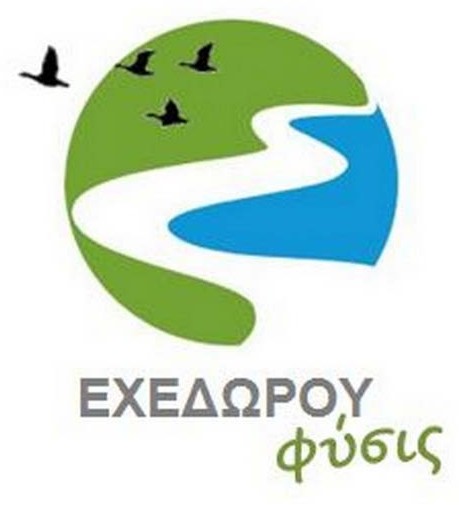 Pessoas de contacto : 
George Konstantinidis, 
Ioannis Karakousis  
Email: ehedoroufysis@gmail.com
Identificar os indicadores que demonstram os progressos realizados para atingir os resultados definidos para o seu exemplo e os respetivos limiares
22